Prise en charge des complications intra-thoraciques des cellulites nécrosantes à l’hôpital de référence de Maradi
ILLIASSOU S1, RABIOU S2, BAZONGO M3, OUATTARA MA4
I. INTRODUCTION
PLAN
III. PATIENTS ET METHODE
II.OBJECTIFS
IV. RESULTATS
CONCLUSION
I. INTRODUCTION
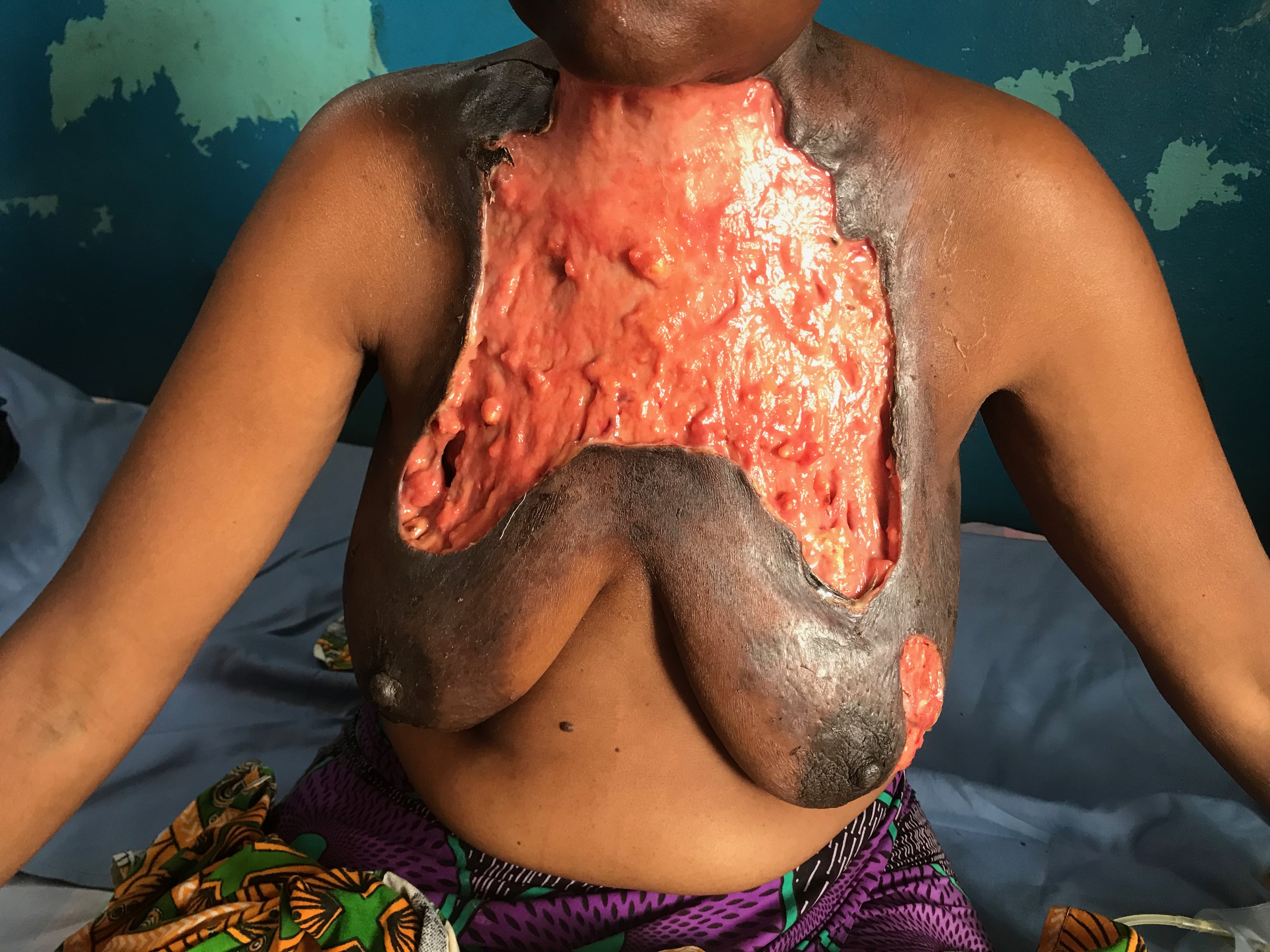 La cellulite nécrosante:

Infection/nécrose du 
tissu celluleux sous-cutané, 
des fascias et 
des muscles1
1. Togo S et al. Cellulite nécrosante mammaire : une cause rare de pyothorax. Journal de chirurgie thoracique et cardio-vasculaire 2019;23(3). doi: 10.24399/JCTCV23-3-TOG
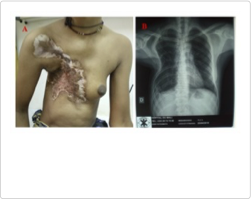 I. INTRODUCTION
Souvent émaillée 

des complications et 

des séquelles fonctionnelles et inesthétiques diverses2
2. Randriamanantena T et al. La diffusion cervicale d'une cellulite d'origine dentaire : à propos d'un cas clinique et d’un cas anatomique. Revue d’odontostomatologie malgache en ligne 2014;8:39-46.
I. INTRODUCTION
Gravité des complications particulièrement intra-thoraciques

La complexité de leur PEC

Motivation/Etude: Prise en charge des complications intra-thoraciques des cellulites nécrosantes
II. OBJECTIFS
Objectif principal:
Evaluer la prise en charge des complications intra-thoraciques des cellulites nécrosantes (CITCN).
II. OBJECTIFS
Objectifs spécifiques:
Objectifs spécifiques:
Savoir diagnostiquer les CITCN

Déterminer la fréquence des CITCN

Connaitre la PEC des CITCN

Connaitre l’évolution après traitement des CITCN
III. PATIENTS ET METHODE
Hôpital de référence de Maradi

Etude transversale prospective et descriptive de Janvier 2020 à Août 2021

Inclus: tous les patients pris en charge à l’hôpital de référence de Maradi pour cellulites nécrosantes thoraciques avec complications intra-thoraciques
III. PATIENTS ET METHODE
Exclus: les patients admis pour cellulites nécrosantes thoraciques sans complication intra-thoracique
III. PATIENTS ET METHODE
Les variables étudiées:

Les données cliniques

Les données paracliniques

Les données thérapeutiques

L’évolution
III. PATIENTS ET METHODE
La Collecte et l’analyse des données :

Fiche d’enquête renseignée par l’observation du malade ;

-   Microsoft Excel et Access 2019
IV. RESULTATS
Tableau I: Données sociodémographiques
N = 19
Délai moyen d’admission: 18 jours
Extrêmes: 8 et 32 jours
IV. RESULTATS
Tableau II: répartition des patients selon le mode d’admission
IV. RESULTATS
Tableau III: répartition des patients selon les antécédents pathologiques
IV. RESULTATS
Tableau IV: répartition des patients selon les symptômes
IV. RESULTATS
Tableau V: répartition des patients selon l’indice de performance OMS
IV. RESULTATS
Tableau VI: répartition des patients selon les sièges des cellulites
IV. RESULTATS
Tableau VII: répartition des patients selon les facteurs de risque
IV. RESULTATS
Tableau VIII: répartition des patients selon l’expression du taux d’hémoglobine
IV. RESULTATS
Tableau IX: répartition des patients selon le groupe sanguin
IV. RESULTATS
Tableau X: répartition des patients selon l’expression du nombre des leucocytes
CRP + : 100%
IV. RESULTATS
Tableau XI: répartition des patient selon le bilan radiologique
IV. RESULTATS
Tableau XII: répartition des germes isolé
IV. RESULTATS
Tableau XIII: répartition des patients selon les lésions intra-thoraciques
IV. RESULTATS
Traitement médicamenteux: 100%

Antibiotiques: Association Amoxiclav + métronidazole puis adapté à l’antibiogramme

Antalgiques: palier I et II

Antiseptiques locaux

 Multi-vitamines
IV. RESULTATS
Tableau XIV: répartition des patients selon les gestes réalisés
IV. RESULTATS
Autres traitements:

PEC ORL

PEC Odontostomatologie
IV. RESULTATS
Suites
 
Simples: 84%

Compliquées: 16%

	- 2 chocs septiques
	- 1 détresse respiratoire
IV. RESULTATS
Tableau XV: répartition des patients selon l’évolution
Durée moyenne de séjour:18 jours. Extrêmes: 1 et 63 jours
CONCLUSION
CITCN:  fréquentes

Essentiellement: Epanchements +++

Diagnostic: radiologie +++

PEC: Drainage = base